2
0
2
企业介绍
1
COMPANY PROFILE
Atmosphere simple business enterprise
introduction company introduction company promotion product introduction market promotion ppt
https://www.youyedoc.com/
CONTENTS
目录
LOGO
企业标志
01
02
03
04
05
公司简介
合作项目
产品运营
发展规划
资本融资
Combining with the actual situation, this paper expounds  reasons for applying for this projectcombining
Combining with the actual situation, this paper expounds  reasons for applying for this projectcombining
Combining with the actual situation, this paper expounds  reasons for applying for this projectcombining
Combining with the actual situation, this paper expounds  reasons for applying for this projectcombining
Combining with the actual situation, this paper expounds  reasons for applying for this projectcombining
LOGO
企业标志
O
NE
PART 01
公司简介
Atmosphere simple business enterprise introduction company introduction company
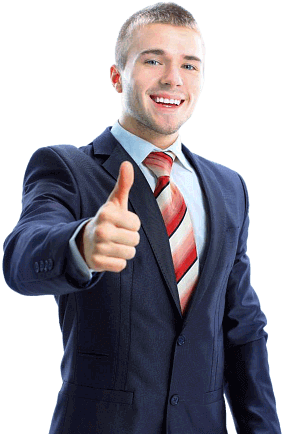 董事长致辞
我们企业的精髓
点击输入简要文字解说，解说文字尽量概括精炼，不用多余的文字修饰简洁精准。点击输入简要文字解说，解说文字尽量概括精炼
简洁精准的 解说所提炼的核心概念。点击输入简要文字解说，解说文字尽量概括精炼，不用多余的文字修饰简洁精准。点击输入简要文字解说，解说文字尽量概括精炼，不用多余的文字修饰，简洁精准的 解说所提炼的核心概念。
“天下无难事，只怕有心人”
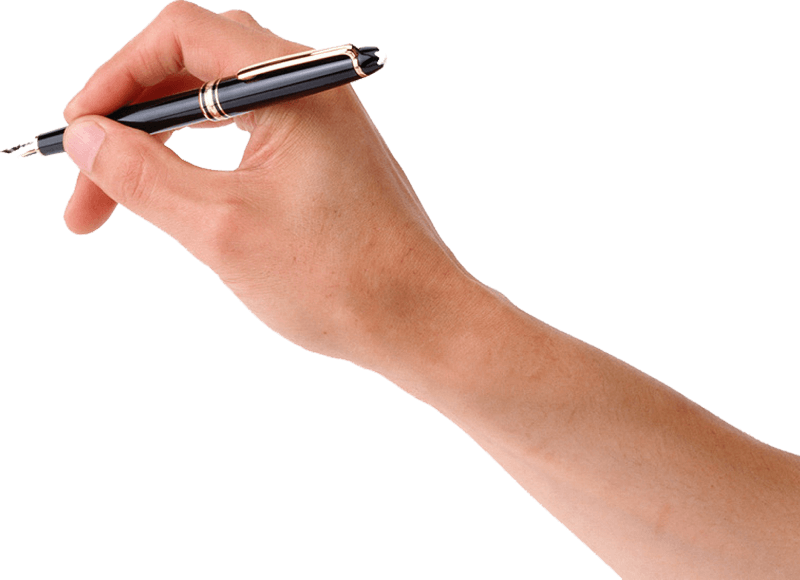 公司简介
COMPANY INTRODUCTION
您的内容打在这里，或者通过复制您的文本后，在此框中选择粘贴，并选择只保留文字。您的内容打在这里，或者通过复制您的文本后，在此框中选择粘贴，并选择只保留文字。
您的内容打在这里，或者通过复制您的文本后，在此框中选择粘贴，并选择只保留文字。您的内容打在这里，或者通过复制您的文本后，在此框中选择粘贴，并选择只保留文字。您的内容打在这里，或者通过复制您的文本后，在此框中选择粘贴，并选择只保留文字。您的内容打在这里，或者通过复制您的文本后，在此框中选择粘贴，并选择只保留文字。您的内容打在这里，或者通过复制您的文本后，在此框中选择粘贴，并选择只保留文字。
您的内容打在这里，或者通过复制您的文本后，在此框中选择粘贴，并选择只保留文字。您的内容打在这里，或者通过复制您的文本后，在此框中选择粘贴，并选择只保留文字。您的内容打在这里，或者通过复制您的文本后，在此框中选择粘贴，并选择只保留文字。
01
团队简介
您的内容打在这里，或者通过复制您的文本后，在此框中选择粘贴，并选择只保留文字。您的内容打在这里，或者通过复制您的文本后，在此框中选择粘贴，并选择只保留文字。您的内容打在这里，或者通过复制您的文本后，在此框中选择粘贴，并选择只保留文字。
The user can demonstrate on a projector or computer
关键词
描述概括
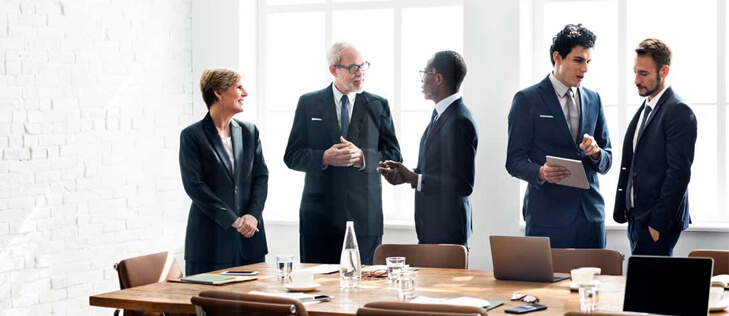 01
公司高层
The user can demonstrate on a projector or computer
管理团队
MANAGEMENT
TEAM
董事兼总经理
董事兼总经理
董事兼总经理
黄某某 先生
黄某某 先生
黄某某 先生
01
服务体系
The user can demonstrate on a projector or computer
服务体系
服务体系
您的内容打在这里或者通过复制您的文本后在此框中
您的内容打在这里或者通过复制您的文本后在此框中
服务体系
SERVICE 
SYSTEM
服务体系
服务体系
您的内容打在这里或者通过复制您的文本后在此框中
您的内容打在这里或者通过复制您的文本后在此框中
01
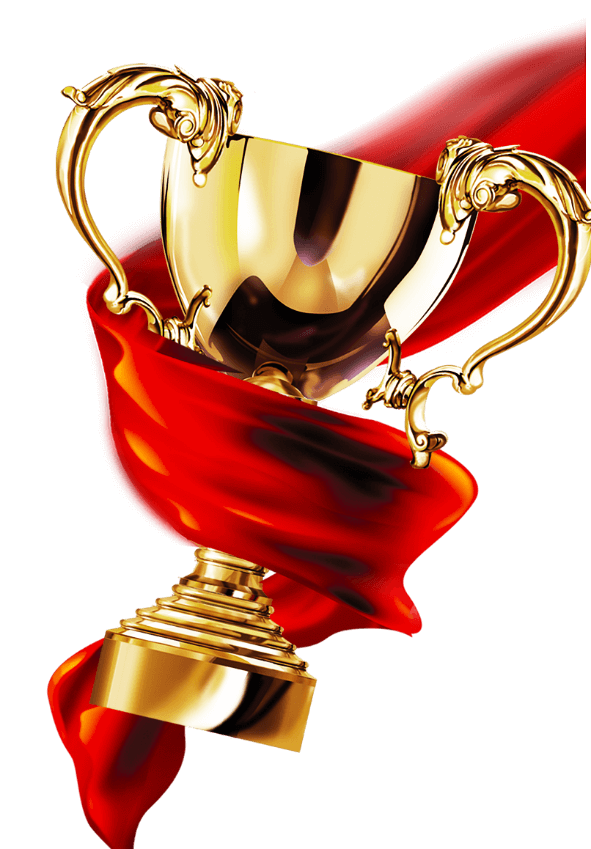 企业荣誉
您的内容打在这里，或者通过复制您的文本后，在此框中选择粘贴，并选择只保留文字。您的内容打在这里或者通过复制您的文本后，在此框中选择粘贴，并选择只保留文字。您的内容打在这里或者通过复制您的文本后，在此框中选择粘贴，并选择只保留文字。
The user can demonstrate on a projector or computer
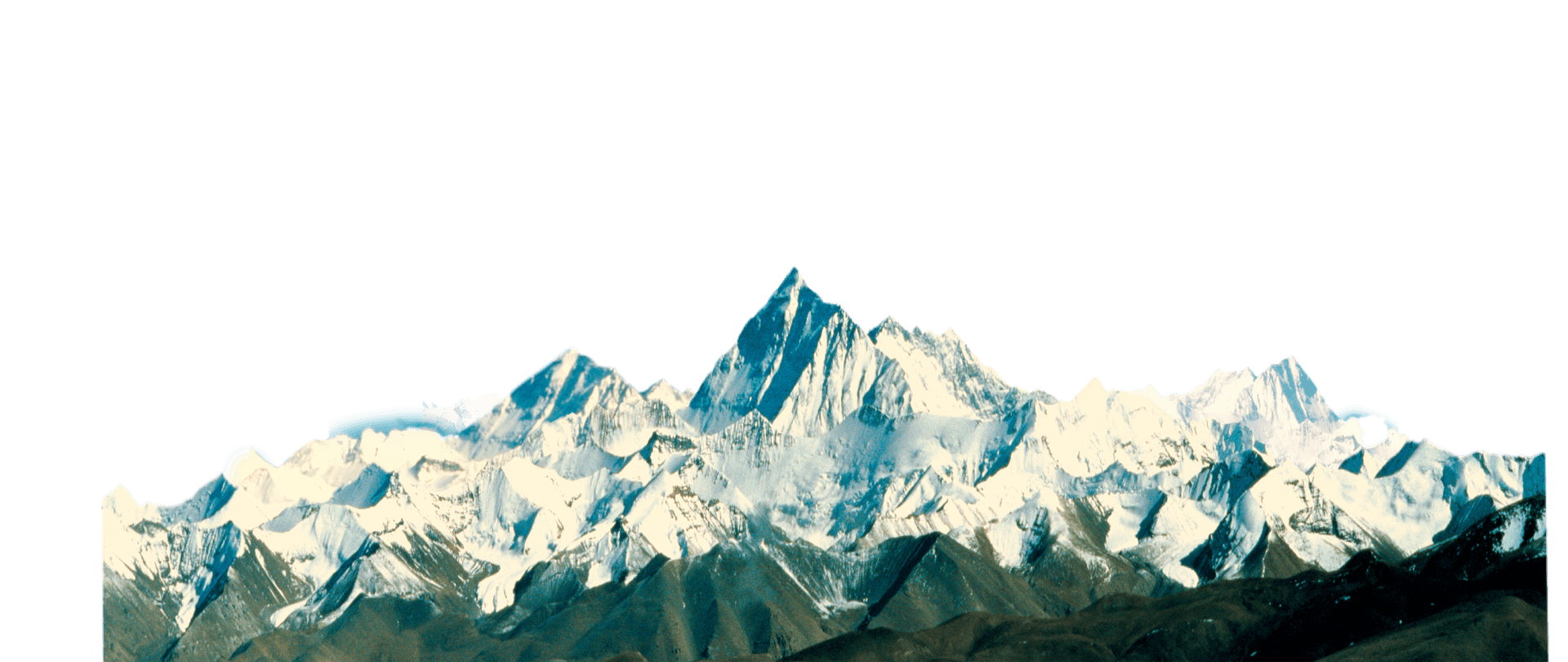 LOGO
企业标志
TWO
PART 02
项目介绍
Atmosphere simple business enterprise introduction company introduction company
项目内容简介
Summary of Contents
项目介绍
您的内容打在这里，或者通过复制您的文本后，在此框中选择粘贴，并选择只保留文字。您的内容打在这里，或者通过复制您的文本后，在此框中选择粘贴，
并选择只保留文字。内容打在这里，或者通过复制您的文本后，在此框中选择粘贴，并选择只保留文字。您的内容打在这里，或者通过复制您的文本后，在此框中选择粘贴，并选择只保留文字。您的内容打在这里，或者通过复制您的文本后
PROJECT INTRODUCTION
02
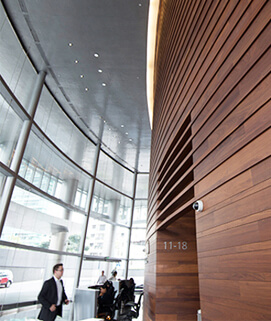 项目介绍
01
项目名称一
您的内容打在这里，或者通过复制您的文本后，在此框中选择粘贴，并选择只保留文字。您的内容打在这里，或者通过复制您的文本后。
The user can demonstrate on a projector or computer
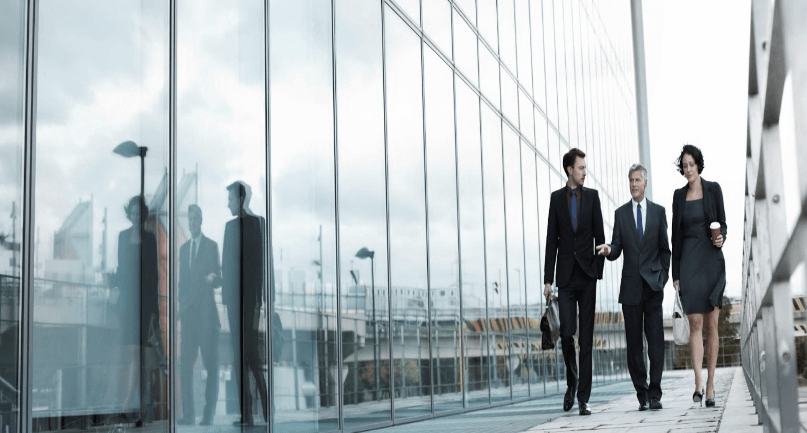 02
项目名称二
您的内容打在这里，或者通过复制您的文本后，在此框中选择粘贴，并选择只保留文字。您的内容打在这里，或者通过复制您的文本后。
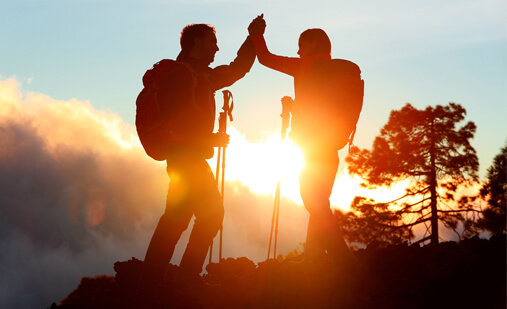 03
项目名称三
您的内容打在这里，或者通过复制您的文本后，在此框中选择粘贴，并选择只保留文字。您的内容打在这里，或者通过复制您的文本后。
02
项目介绍
The user can demonstrate on a projector or computer
标题文字添加
标题文字添加
您的内容打在这里，或者通过复制您的文本后，在此框中选择粘贴，并选择只保留文字。您的内容打在这里，或者通过复制您的文本后，在此框中选择粘贴，并选择只保留文字。您的内容打在这里，或者通过复制您的文本后，在此框中选择粘贴，并选择只保留文字。
您的内容打在这里，或者通过复制您的文本后，在此框中选择粘贴，并选择只保留文字。您的内容打在这里，或者通过复制您的文本后，在此框中选择粘贴，并选择只保留文字。您的内容打在这里，或者通过复制您的文本后，在此框中选择粘贴，并选择只保留文字。
02
项目介绍
您的内容打在这里，或者通过复制您的文本后，在此框中选择粘贴，并选择只保留文字。您的内容打在这里，或者通过复制您的文本后，
The user can demonstrate on a projector or computer
您的内容打在这里，或者通过复制您的文本后，在此框中选择粘贴，并选择只保留文字。您的内容打在这里，或者通过复制您的文本后，在此框中选择粘贴，并选择只保留文字。您的内容打在这里，或者通过复制您的文本后
您的内容打在这里，或者通过复制您的文本后，在此框中选择粘贴，并选择只保留文字。您的内容打在这里，或者通过复制您的文本后，在此框中选择粘贴，并选择只保留文字。您的内容打在这里
02
项目介绍
The user can demonstrate on a projector or computer
标题文字添加
标题文字添加
标题文字添加
您的内容打在这里，或者通过复制您的文本后，在此框中选择粘贴，并选择只保留文字。您的内容打在这里，或者通过复制您的文本后，在此框中选择粘贴
您的内容打在这里，或者通过复制您的文本后，在此框中选择粘贴，并选择只保留文字。您的内容打在这里，或者通过复制您的文本后，在此框中选择粘贴
您的内容打在这里，或者通过复制您的文本后，在此框中选择粘贴，并选择只保留文字。您的内容打在这里，或者通过复制您的文本后，在此框中选择粘贴
02
项目介绍
The user can demonstrate on a projector or computer
标题文字添加
标题文字添加
标题文字添加
标题文字添加
您的内容打在这里，或者通过复制您的文本后，在此框中选择粘贴，并选择只保留文字。您的内容打在这里
您的内容打在这里，或者通过复制您的文本后，在此框中选择粘贴，并选择只保留文字。您的内容打在这里
您的内容打在这里，或者通过复制您的文本后，在此框中选择粘贴，并选择只保留文字。您的内容打在这里
您的内容打在这里，或者通过复制您的文本后，在此框中选择粘贴，并选择只保留文字。您的内容打在这里
研发历程
添加标题内容
此处添加详细文本描述，建议与标题相关并符合整体语言风格，语言描述尽量简洁生动。尽量将每页幻灯片的字数控制在  200字以内，据统计每页幻灯片的最好控制在5分钟之内。此处添加详细文本描述 ，建议与标题相关并符合整体语言风格，语言描述尽量简洁生动。尽量将每页幻灯片的字数控制在  200字以内，据统计每页幻灯片的最好控制在5分钟之内。
02
产品展示
The user can demonstrate on a projector or computer
Camera Good
Suitable for all categories business
Times Good
Suitable for all categories business
研发第一阶段
您的内容打在这里，或者通过复制您的文本后，在此框中选择粘贴，并选择只保留文字。
添加标题内容
您的内容打在这里，或者通过复制您的文本后，在此框中选择粘贴，并选择只保留文字。
研发第二阶段
您的内容打在这里，或者通过复制您的文本后，在此框中选择粘贴，并选择只保留文字。
02
产品展示
The user can demonstrate on a projector or computer
添加标题内容
添加标题内容
添加标题内容
您的内容打在这里，或者通过复制您的文本后，在此框中选择粘贴，并选择只保留文字。
您的内容打在这里，或者通过复制您的文本后，在此框中选择粘贴，并选择只保留文字。
您的内容打在这里，或者通过复制您的文本后，在此框中选择粘贴，并选择只保留文字。
研发第三阶段
您的内容打在这里，或者通过复制您的文本后，在此框中选择粘贴，并选择只保留文字。
添加标题内容
您的内容打在这里，或者通过复制您的文本后，在此框中选择粘贴，并选择只保留文字。
END OF TIMELINE
您的内容打在这里，或者通过复制您的文本后，在此框中选择粘贴，并选择只保留文字。
添加标题内容
您的内容打在这里，或者通过复制您的文本后，在此框中选择粘贴，并选择只保留文字。
添加标题内容
您的内容打在这里，或者通过复制您的文本后，在此框中选择粘贴，并选择只保留文字。
添加标题内容
您的内容打在这里，或者通过复制您的文本后，在此框中选择粘贴，并选择只保留文字。
添加标题内容
您的内容打在这里，或者通过复制您的文本后，在此框中选择粘贴，并选择只保留文字。
LOGO
企业标志
T
HREE
PART 03
产品运营
Atmosphere simple business enterprise introduction company introduction company
03
行业前景
填写标题
The user can demonstrate on a projector or computer
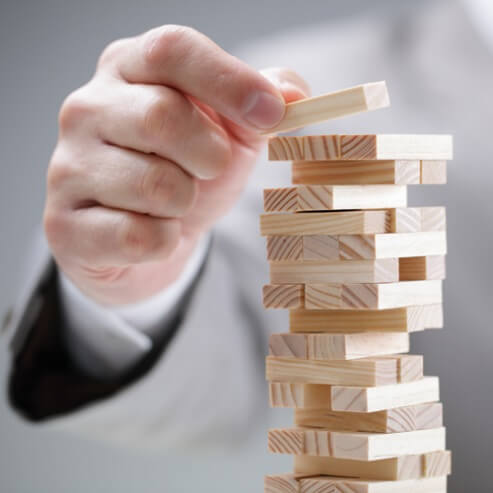 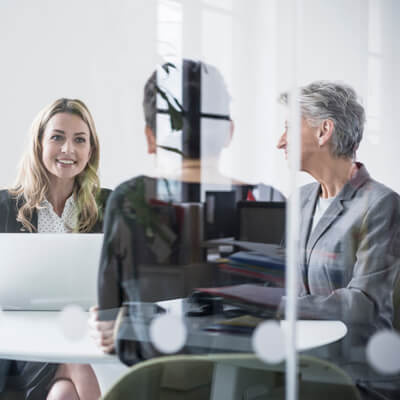 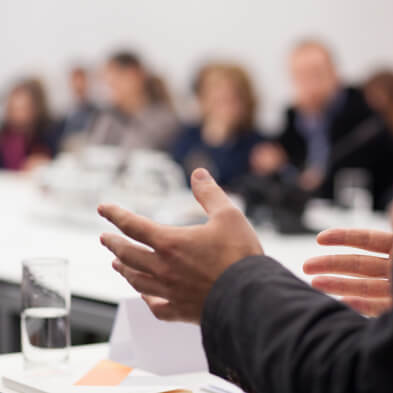 您的内容打在这里，或者通过复制您的文本后，在此框中选择粘贴，并选择只保留文字。您的内容打在这里，或者通过复制您的文本后，在此框中选择粘贴，并选择只保留文字。
填写段落标题
您的内容打在这里，或者通过复制您的文本后，在此框中选择粘贴，并选择只保留文字。
填写段落标题
您的内容打在这里，或者通过复制您的文本后，在此框中选择粘贴，并选择只保留文字。
填写段落标题
您的内容打在这里，或者通过复制您的文本后，在此框中选择粘贴，并选择只保留文字。
03
市场分析
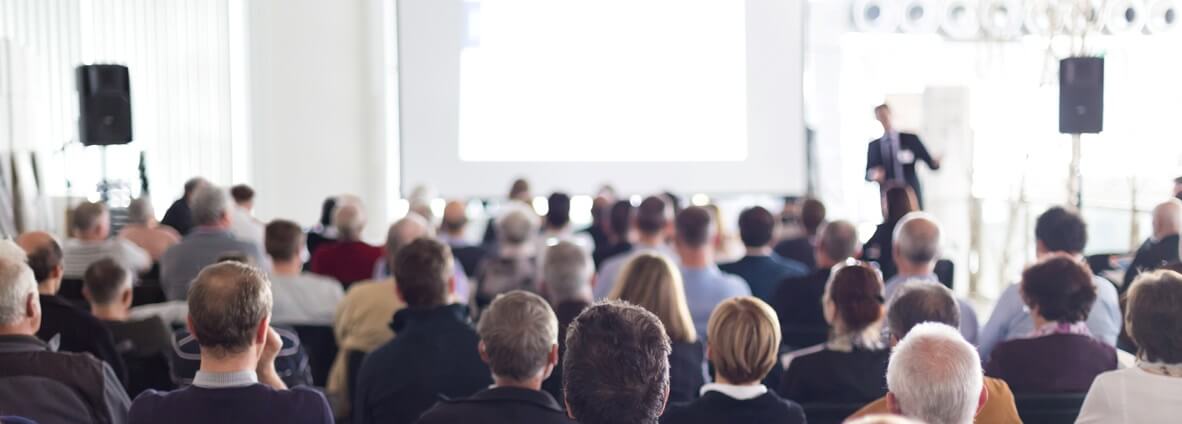 The user can demonstrate on a projector or computer
填写标题
填写标题
您的内容打在这里，或者通过复制您的文本后，在此框中选择粘贴，并选择只保留文字。
您的内容打在这里，或者通过复制您的文本后，在此框中选择粘贴，并选择只保留文字。您的内容打在这里，或者通过复制您的文本后，在此框中选择粘贴，并选择只保留文字。
69%
您的内容打在这里，或者通过复制您的文本后，在此框中选择粘贴，并选择只保留文字。
03
我们的优势
填写段落标题

您的内容打在这里，或者通过复制您的文本后，在此框中选择粘贴，并选择只保留文字。您的内容打在这里，或者通过复制您的文本后，在此框中选择粘贴，并选择只保留文字。
填写段落标题

您的内容打在这里，或者通过复制您的文本后，在此框中选择粘贴，并选择只保留文字。您的内容打在这里，或者通过复制您的文本后，在此框中选择粘贴，并选择只保留文字。
The user can demonstrate on a projector or computer
填写段落标题

您的内容打在这里，或者通过复制您的文本后，在此框中选择粘贴，并选择只保留文字。您的内容打在这里，或者通过复制您的文本后，在此框中选择粘贴，并选择只保留文字。
填写段落标题

您的内容打在这里，或者通过复制您的文本后，在此框中选择粘贴，并选择只保留文字。您的内容打在这里，或者通过复制您的文本后，在此框中选择粘贴，并选择只保留文字。
03
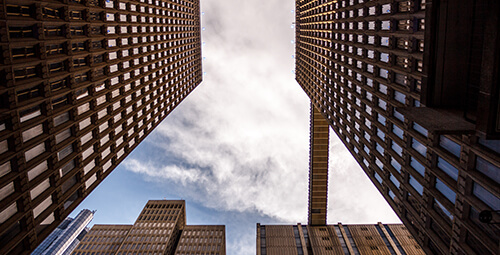 企业名称
竞争对手
您的内容打在这里，或者通过复制您的文本后，在此框中选择粘贴，并选择只保留文字。您的内容打在这里，或者通过复制您的文本后，在此框中选择粘贴，并选择只保留文字。
The user can demonstrate on a projector or computer
产品特点
关键词  |  关键词
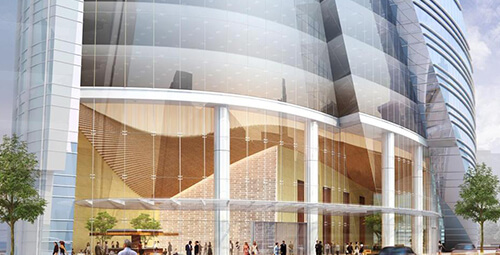 企业名称
您的内容打在这里，或者通过复制您的文本后，在此框中选择粘贴，并选择只保留文字。您的内容打在这里，或者通过复制您的文本后，在此框中选择粘贴，并选择只保留文字。
产品特点
关键词  |  关键词
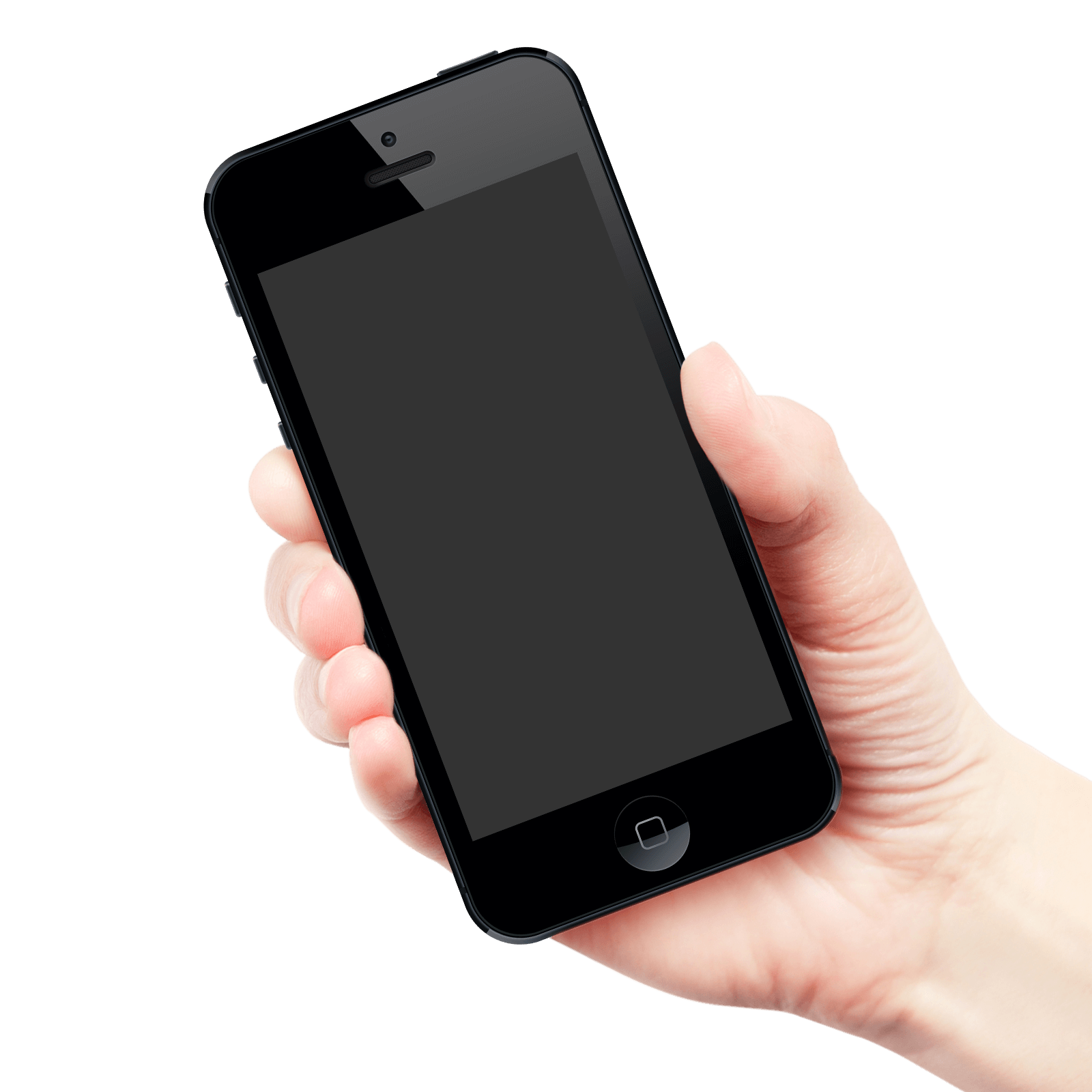 03
移动市场推广
添加标题内容
添加标题内容
The user can demonstrate on a projector or computer
您的内容打在这里，或者通过复制您的文本后，
您的内容打在这里，或者通过复制您的文本后，
添加标题内容
添加标题内容
您的内容打在这里，或者通过复制您的文本后，
您的内容打在这里，或者通过复制您的文本后，
添加标题内容
添加标题内容
您的内容打在这里，或者通过复制您的文本后，
您的内容打在这里，或者通过复制您的文本后，
28
03
产品运营
The user can demonstrate on a projector or computer
标题文字添加
标题文字添加
标题文字添加
标题文字添加
标题文本预设
标题文本预设
您的内容打在这里或者通过复制您的您的内容打在这里或者通过复制您的文本后在这里或者文
您的内容打在这里或者通过复制您的您的内容打在这里或者通过复制您的文本后在这里或者文
您的内容打在这里或者通过复制您的您的内容打在这里或者通过复制您的文本后在这里或者文
您的内容打在这里或者通过复制您的您的内容打在这里或者通过复制您的文本后在这里或者文
标题文本预设
标题文本预设
03
产品运营
标题文字添加
标题文字添加
标题文字添加
标题文字添加
标题文字添加
标题文字添加
标题文字添加
标题文字添加
The user can demonstrate on a projector or computer
The user can demonstrate on a projector or computer
The user can demonstrate on a projector or computer
The user can demonstrate on a projector or computer
The user can demonstrate on a projector or computer
The user can demonstrate on a projector or computer
The user can demonstrate on a projector or computer
The user can demonstrate on a projector or computer
The user can demonstrate on a projector or computer
03
Supporting text here
44%
产品运营
Supporting text here
The user can demonstrate on a projector or computer
78%
Supporting text here
89%
Supporting text here
75%
Supporting text here
78%
03
产品运营
The user can demonstrate on a projector or computer
标题文字添加
标题文字添加
标题文字添加
The user can demonstrate on a projector or computer
The user can demonstrate on a projector or computer
The user can demonstrate on a projector or computer
03
产品运营
The user can demonstrate on a projector or computer
BUSINESS BROCHURE
用户可以在投影仪或者计算机上进行演示，也可以将演示文稿打印出来，制作成胶片
LOGO
企业标志
F
OUR
PART 04
发展规划
Atmosphere simple business enterprise introduction company introduction company
04
战略目标
The user can demonstrate on a projector or computer
1800万
2600万
6900万
8800万
销售目标任务
销售目标任务
销售目标任务
销售目标任务
您的内容打在这里，或者通过复制您的文本后，在此框中选择粘贴，并选择只保留文字。
您的内容打在这里，或者通过复制您的文本后，在此框中选择粘贴，并选择只保留文字。
您的内容打在这里，或者通过复制您的文本后，在此框中选择粘贴，并选择只保留文字。
您的内容打在这里，或者通过复制您的文本后，在此框中选择粘贴，并选择只保留文字。
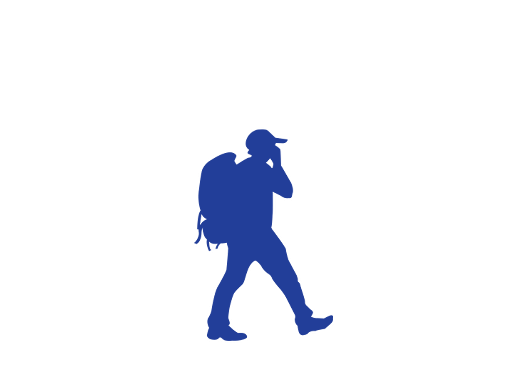 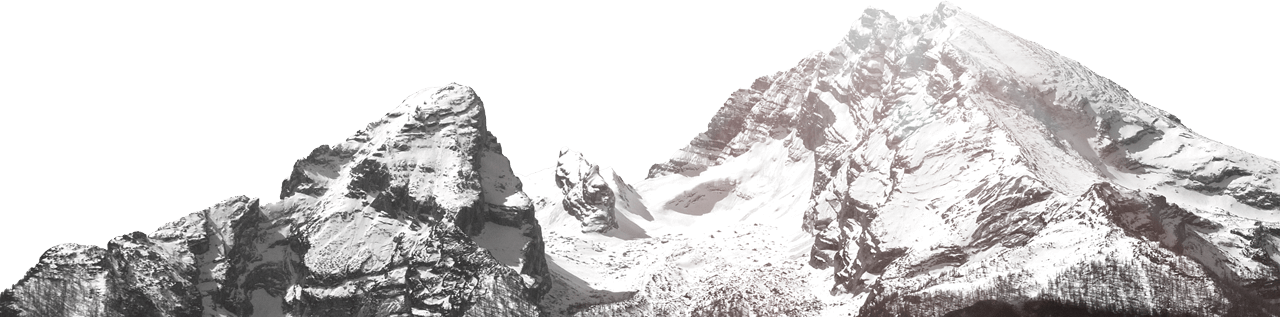 04
发展规划
标题文字添加
标题文字添加
标题文字添加
The user can demonstrate on a projector or computer
您的内容打在这里或者通过复制您的您的内容打在这里或者通过复制您的文本后在这里或者文您的内容打在这里或者通过复制您的您的
您的内容打在这里或者通过复制您的您的内容打在这里或者通过复制您的文本后在这里或者文您的内容打在这里或者通过复制您的您的
您的内容打在这里或者通过复制您的您的内容打在这里或者通过复制您的文本后在这里或者文您的内容打在这里或者通过复制您的您的
04
发展规划
The user can demonstrate on a projector or computer
关键词
标题文字添加
标题文字添加
标题文字添加
标题文字添加
您的内容打在这里或者通过复制您的您的内容打在这里或者通过复制您的文本后在这里或者在这里或者通过复制您的您的
您的内容打在这里或者通过复制您的您的内容打在这里或者通过复制您的文本后在这里或者在这里或者通过复制您的您的
您的内容打在这里或者通过复制您的您的内容打在这里或者通过复制您的文本后在这里或者在这里或者通过复制您的您的
您的内容打在这里或者通过复制您的您的内容打在这里或者通过复制您的文本后在这里或者在这里或者通过复制您的您的
关键词
关键词
关键词
04
发展规划
The user can demonstrate on a projector or computer
标题文字添加
标题文字添加
标题文字添加
标题文字添加
您的内容打在这里或者通过复制您的您的内容打在这里或者通过复制您的文本后在这里或者在
您的内容打在这里或者通过复制您的您的内容打在这里或者通过复制您的文本后在这里或者在
您的内容打在这里或者通过复制您的您的内容打在这里或者通过复制您的文本后在这里或者在
您的内容打在这里或者通过复制您的您的内容打在这里或者通过复制您的文本后在这里或者在这里
2023
2022
2021
2020
04
发展规划
您的内容打在这里或者通过复制您的您的内容打在这里或者通过复制您的文本后在这里或者在这里或者通过复制您的您的您的内容打在这里或者通过复制您的您的内容打在这里或者通过复制您的文本后在这里或者在这里或者通过复制您的您的您的内容打在这里或者通过复制您的您的内容打在这里
The user can demonstrate on a projector or computer
标题文字添加
标题文字添加
标题文字添加
标题文字添加
标题文字添加
标题文字添加
标题文字添加
标题文字添加
标题文字添加
标题文字添加
标题文字添加
标题文字添加
04
发展规划
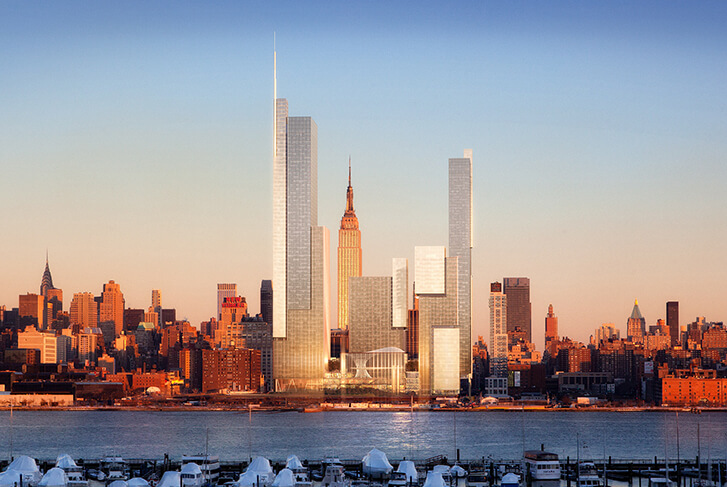 The user can demonstrate on a projector or computer
填写段落标题
您的内容打在这里，或者通过复制您的文本后，在此框中选择粘贴，并选择只保留文字。您的内容打在这里，或者通过复制您的文本后，在此框中选择粘贴，并选择只保留文字。您的内容打在这里，或者通过复制您的文本后，在此框中选择粘贴，并选择只保留文字。
关键词
关键词
关键词
04
发展规划
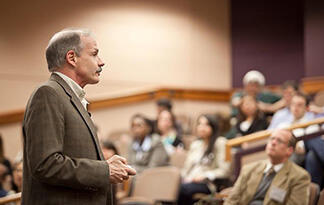 您的内容打在这里，或者通过复制您的文本后，在此框中选择粘贴，并选择只保留文字。您的内容打在这里，或者通过复制您的文本后，在此框中选择粘贴，并选择只保留文字。

50,000K
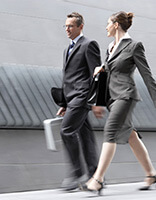 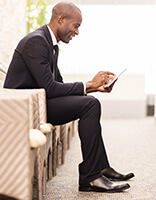 The user can demonstrate on a projector or computer
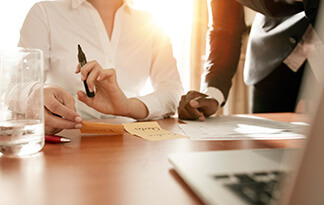 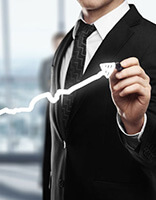 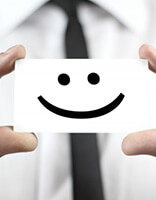 04
发展规划
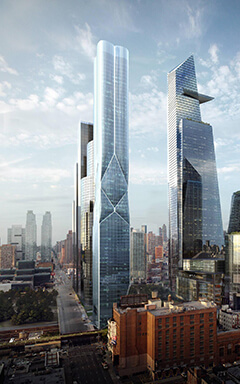 填写段落标题
您的内容打在这里，或者通过复制您的文本后，在此框中选择粘贴，并选择只保留文字。您的内容打在这里，或者通过复制您的文本后，在此框中选择粘贴，并选择只保留文字。
98%
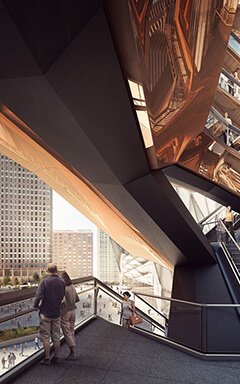 填写段落标题
您的内容打在这里，或者通过复制您的文本后，在此框中选择粘贴，并选择只保留文字。您的内容打在这里，或者通过复制您的文本后，在此框中选择粘贴，并选择只保留文字。
85%
The user can demonstrate on a projector or computer
04
发展规划
The user can demonstrate on a projector or computer
01
02
03
产品特点概括
您的内容打在这里，或者通过复制您的文本后，在此框中选择粘贴，并选择只保留文字。您的内容打在这里，或者通过复制您的文本后，在此框中选择粘贴，并选择只保留文字。
产品特点概括
您的内容打在这里，或者通过复制您的文本后，在此框中选择粘贴，并选择只保留文字。您的内容打在这里，或者通过复制。
产品特点概括
您的内容打在这里，或者通过复制您的文本后，在此框中选择粘贴，并选择只保留文字。您的内容打在这里，或者通过复制您的文本后。
LOGO
企业标志
F
IVE
PART 05
资本融资
Atmosphere simple business enterprise introduction company introduction company
05
资本融资
标题文字添加
标题文字添加
标题文字添加
The user can demonstrate on a projector or computer
您的内容打在这里或者通过复制您的您的内容打在这里或者通过复制您的
您的内容打在这里或者通过复制您的您的内容打在这里或者通过复制您的
您的内容打在这里或者通过复制您的您的内容打在这里或者通过复制您的
01
03
02
05
资本融资
The user can demonstrate on a projector or computer
标题文字添加
标题文字添加
标题文字添加
您的内容打在这里或者通过复制您的您的内容打在这里或者通过复内容打在这里或者制您的
您的内容打在这里或者通过复制您的您的内容打在这里或者通过复内容打在这里或者制您的
您的内容打在这里或者通过复制您的您的内容打在这里或者通过复内容打在这里或者制您的
05
资本融资
The user can demonstrate on a projector or computer
标题文字添加
标题文字添加
标题文字添加
您的内容打在这里或者通过复制您的您的内容打在这里或者通过复内容打在这里或者制您的您的内容打在这里或者通过复制您的
您的内容打在这里或者通过复制您的您的内容打在这里或者通过复内容打在这里或者制您的您的内容打在这里或者通过复制您的
您的内容打在这里或者通过复制您的您的内容打在这里或者通过复内容打在这里或者制您的您的内容打在这里或者通过复制您的
标题文字添加
05
资本融资
The user can demonstrate on a projector or computer
标题文字添加
标题文字添加
标题文字添加
标题文字添加
您的内容打在这里或者通过复制您的您的内容打在这里或者通过复内容打在这里或者制您的您的内容打在这里或者通过复制您的
您的内容打在这里或者通过复制您的您的内容打在这里或者通过复内容打在这里或者制您的您的内容打在这里或者通过复制您的
您的内容打在这里或者通过复制您的您的内容打在这里或者通过复内容打在这里或者制您的您的内容打在这里或者通过复制您的
您的内容打在这里或者通过复制您的您的内容打在这里或者通过复内容打在这里或者制您的您的内容打在这里或者通过复制您的
05
资本融资
50,000K
The user can demonstrate on a projector or computer
30,000K
20,000K
填写段落标题
您的内容打在这里，或者通过复制您的文本后，在此框中选择粘贴，并选择只保留文字。您的内容打在这里，或者通过复制您的文本后，在此框中选择粘贴。
填写段落标题
您的内容打在这里，或者通过复制您的文本后，在此框中选择粘贴，并选择只保留文字。您的内容打在这里，或者通过复制您的文本后，在此框中选择粘贴。
填写段落标题
您的内容打在这里，或者通过复制您的文本后，在此框中选择粘贴，并选择只保留文字。您的内容打在这里，或者通过复制您的文本后，在此框中选择粘贴。
05
资本融资
The user can demonstrate on a projector or computer
200万 —— 类别名称
100万 —— 类别名称
您的内容打在这里，或者通过复制您的文本后，在此框中选择粘贴，并选择只保留文字。您的内容打在这里，或者通过复制您的文本后。
您的内容打在这里，或者通过复制您的文本后，在此框中选择粘贴，并选择只保留文字。您的内容打在这里，或者通过复制您的文本后。
120万 —— 类别名称
80万 —— 类别名称
您的内容打在这里，或者通过复制您的文本后，在此框中选择粘贴，并选择只保留文字。您的内容打在这里，或者通过复制您的文本后。
您的内容打在这里，或者通过复制您的文本后，在此框中选择粘贴，并选择只保留文字。您的内容打在这里，或者通过复制您的文本后。
05
资本融资
The user can demonstrate on a projector or computer
融资轮次：2轮
融资金额：500万
预计完成：2020年1月
历史融资：2020年某公司A轮500万
05
服务项目
The user can demonstrate on a projector or computer
添加标题内容
添加标题内容
添加标题内容
您的内容打在这里，或者通过复制您的文本后，在此框中选择粘贴，并选择只保留文字。
您的内容打在这里，或者通过复制您的文本后，在此框中选择粘贴，并选择只保留文字。
您的内容打在这里，或者通过复制您的文本后，在此框中选择粘贴，并选择只保留文字。
添加标题内容
添加标题内容
添加标题内容
您的内容打在这里，或者通过复制您的文本后，在此框中选择粘贴，并选择只保留文字。
您的内容打在这里，或者通过复制您的文本后，在此框中选择粘贴，并选择只保留文字。
您的内容打在这里，或者通过复制您的文本后，在此框中选择粘贴，并选择只保留文字。
52
投资组合
添加小标题
此处添加详细文本描述，建议与标题相关并符合整体语言风格，语言描述尽量简洁生动。尽量将每页幻灯片的字数控制在  200字以内，据统计每页幻灯片的最好控制在5分钟之内。此处添加详细文本描述 ，建议与标题相关并符合整体语言风格，语言描述尽量简洁生动。尽量将每页幻灯片的字数控制在  200字以内，据统计每页幻灯片的最好控制在5分钟之内。
.
添加标题内容
添加标题内容
添加标题内容
添加标题内容
您的内容打在这里，或者通过复制您的文本后，在此框中选择粘贴，并选择只保留文字。
您的内容打在这里，或者通过复制您的文本后，在此框中选择粘贴，并选择只保留文字。
您的内容打在这里，或者通过复制您的文本后，在此框中选择粘贴，并选择只保留文字。
您的内容打在这里，或者通过复制您的文本后，在此框中选择粘贴，并选择只保留文字。
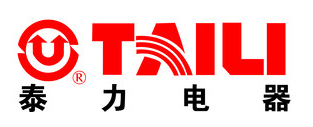 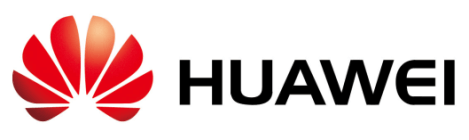 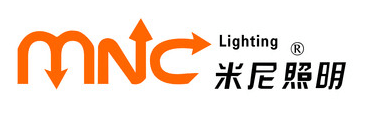 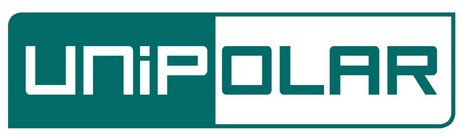 教育公司
科技公司
数码公司
咨询公司
Technology Corporation
Technology Corporation
Technology Corporation
Technology Corporation
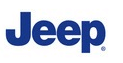 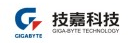 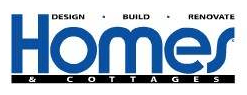 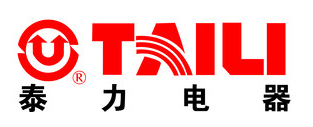 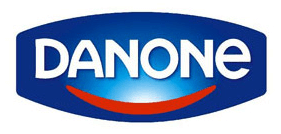 合作伙伴
COOPERATIVE PARTNER
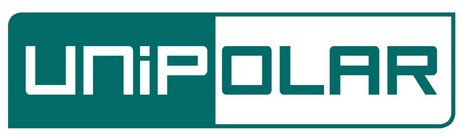 The user can demonstrate on a projector or
 computer, or print the presentation and make it into a film to be used in a wider field. Using
2
0
2
谢谢观看
1
COMPANY PROFILE
Atmosphere simple business enterprise
introduction company introduction company promotion product introduction market promotion ppt